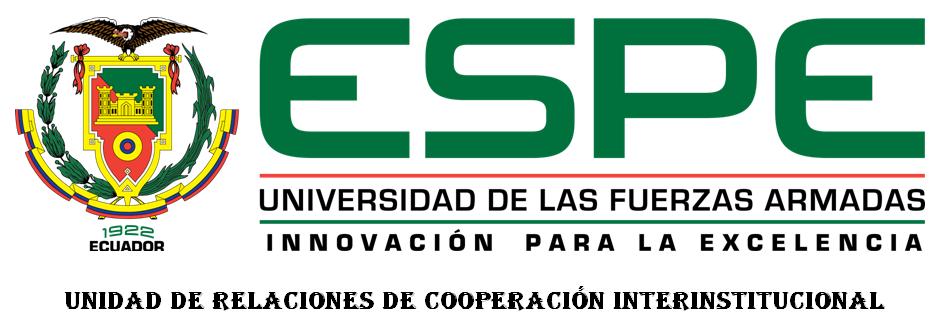 “ANÁLISIS DE LAS TÉCNICAS DE DRAMATIZACIÓN PARA DESARROLLAR DESTREZAS DEL CUIDADO DEL MEDIO NATURAL Y CULTURAL  EN LOS NIÑOS DE 4 A 5 AÑOS DE LA UNIDAD EDUCATIVA “SAINT DOMINIC SCHOOL”DE LA CUIDAD DE QUITO, DURANTE EL AÑO LECTIVO 2014 -2015.”
Autoras:
Gabriela Chazi
Denisse Tumipamba
Tutoras:
Msc. Verónica Tejada
Mgtr. Denice Barrionuevo

SANGOLQUÍ – ECUADOR
2014
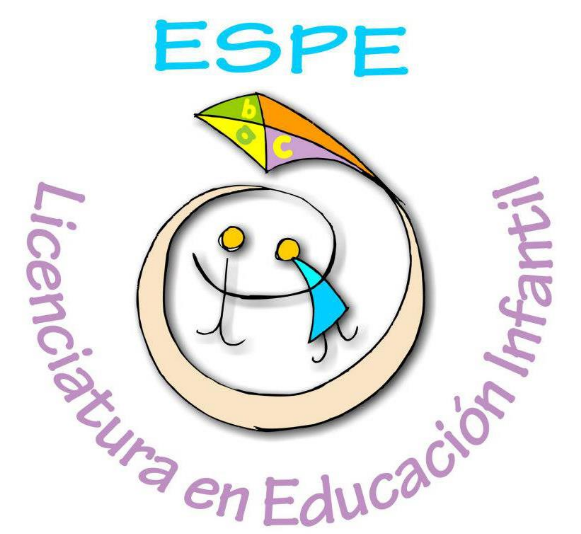 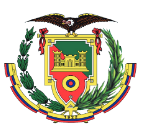 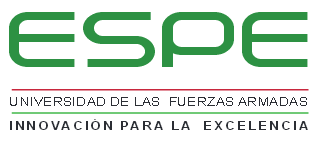 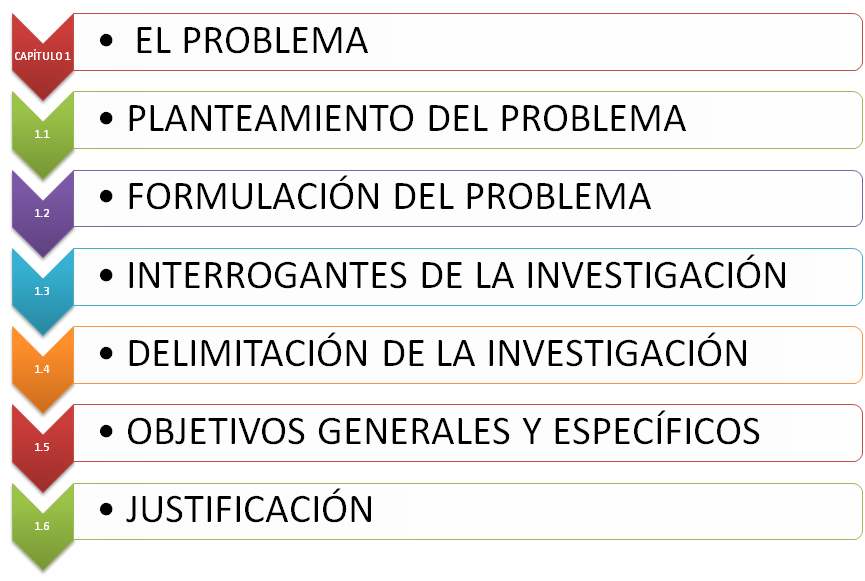 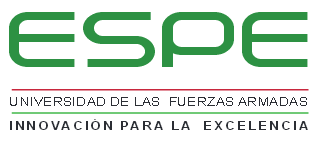 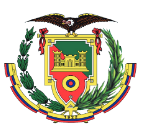 Planteamiento del Problema
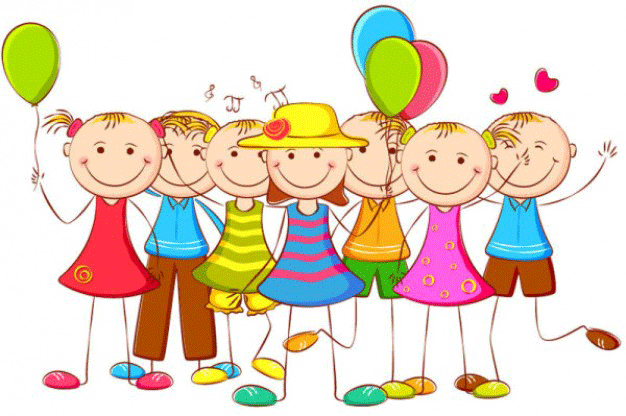 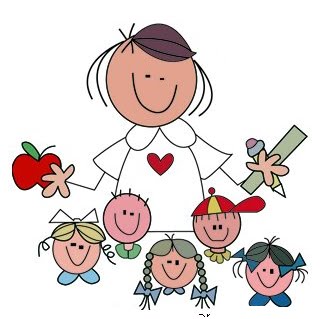 Escaso conocimiento de las técnicas de expresión
Escasas nociones de conciencia ecológica
Debilidad al desarrollar destrezas
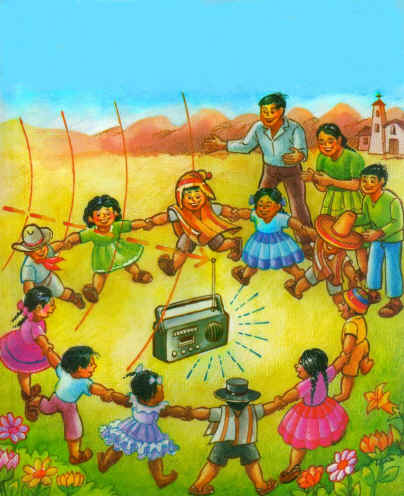 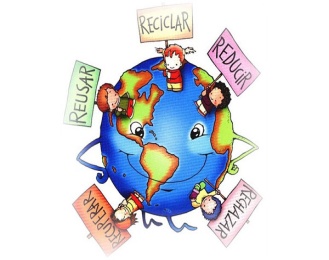 Técnicas de Dramatización
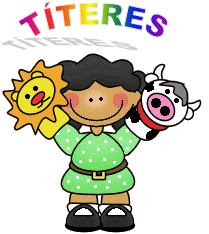 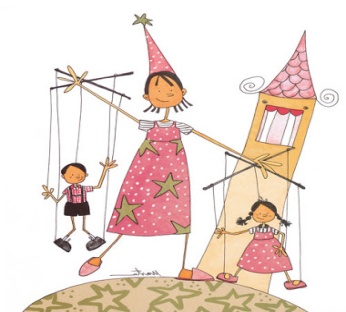 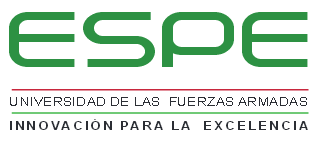 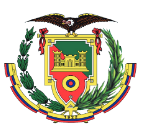 ¿Cómo las técnicas de dramatización contribuyen al desarrollo de destrezas de cuidado del medio natural y cultural en los niños de 4 a 5 años de la unidad educativa “Saint Dominic School” de la ciudad de Quito, durante el año lectivo 2014-2015?
Formulación del Problema
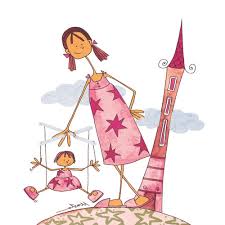 ¿Qué conocimiento tienen las docentes sobre las técnicas de dramatización?. 
¿Qué destrezas deben desarrollar los niños para el cuidado protección y preservación del medio natural y cultural?.
¿Qué técnicas utilizan las docentes para desarrollar destrezas de cuidado del medio natural y cultural?.
¿Qué destrezas de cuidado del medio natural y cultural se deben desarrollar?.
¿Cómo contribuyen las técnicas de dramatización para el desarrollo de destrezas del  cuidado del medio natural y cultural?.
Interrogantes de la investigación
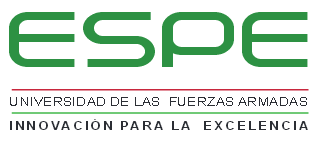 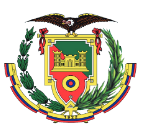 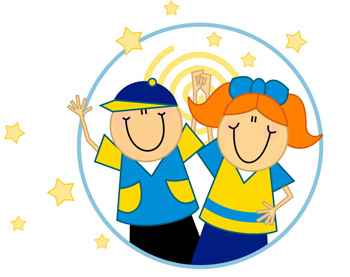 Delimitación de la investigación
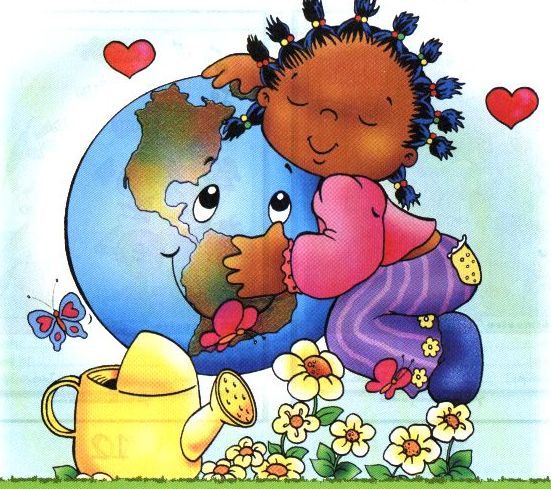 Objetivo General
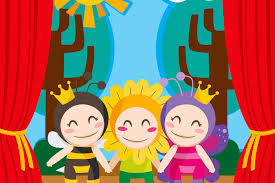 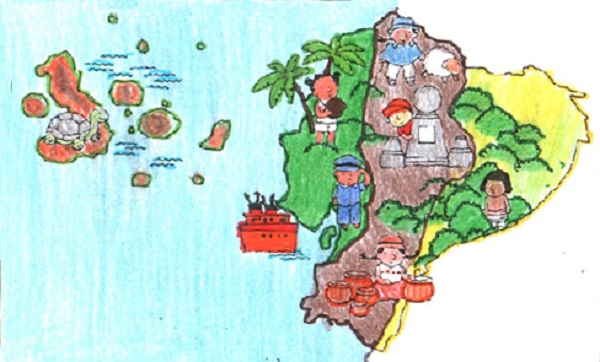 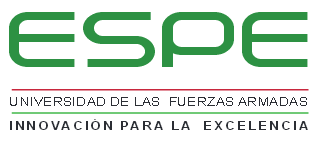 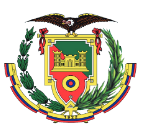 Objetivos Específicos
Diagnosticar conocimientos
Identificar técnicas
Establecer destrezas del cuidado
Determinar destrezas
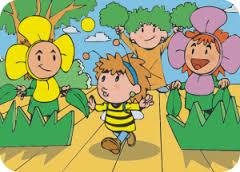 Diseñar una guía
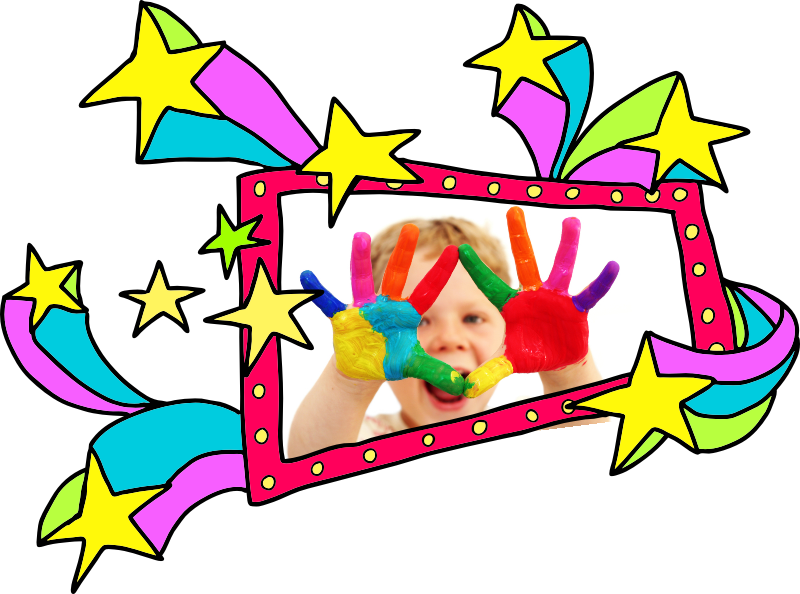 Justificación
Desarrollan la imaginación
Colaborar con el cuidado
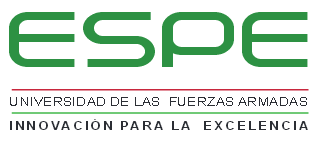 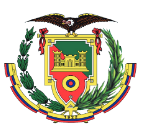 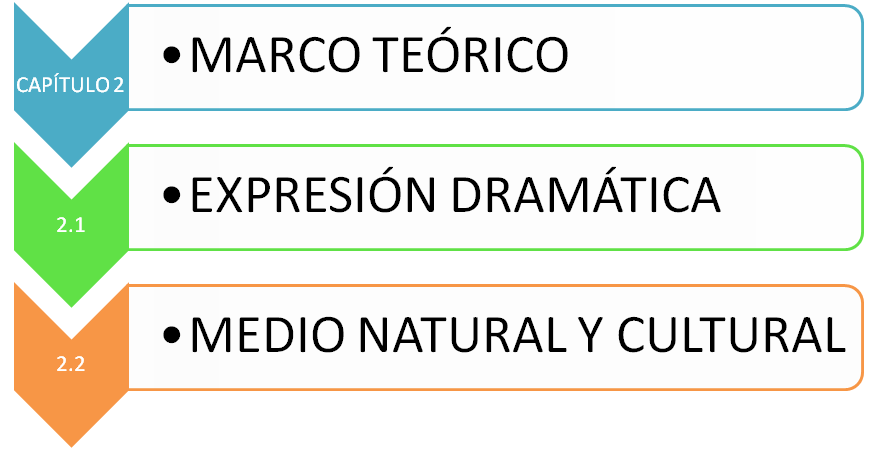 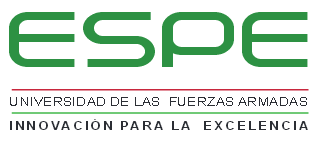 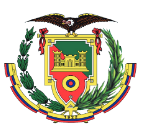 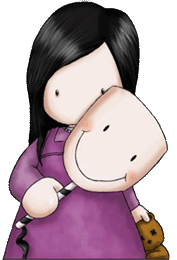 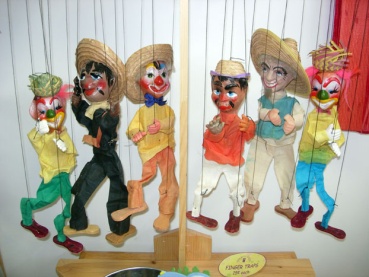 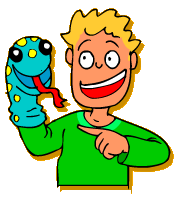 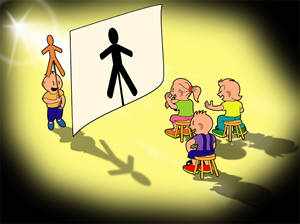 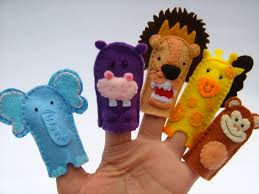 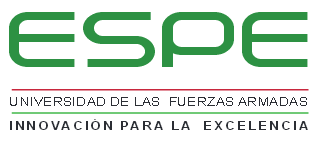 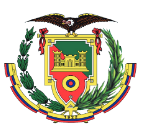 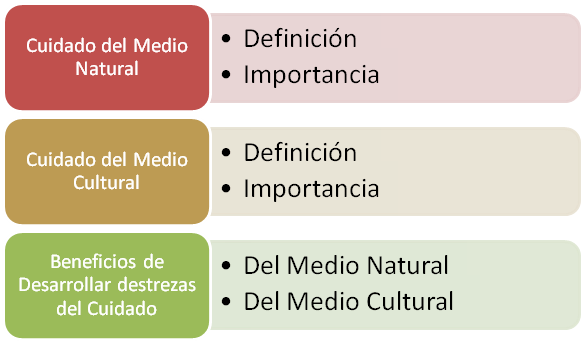 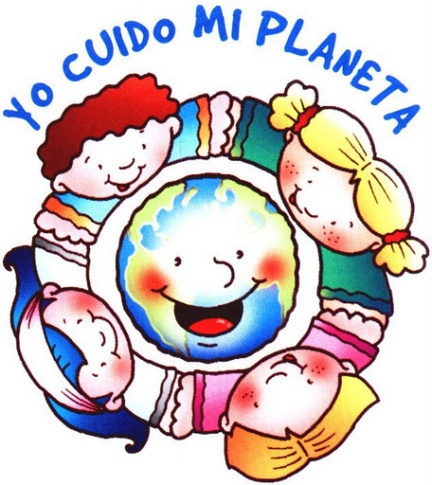 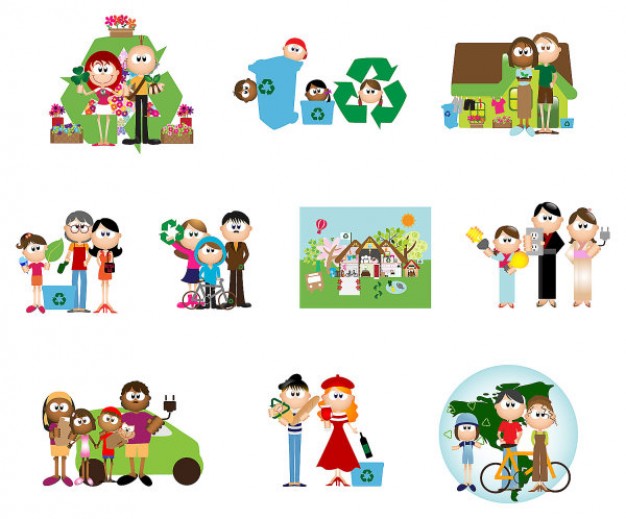 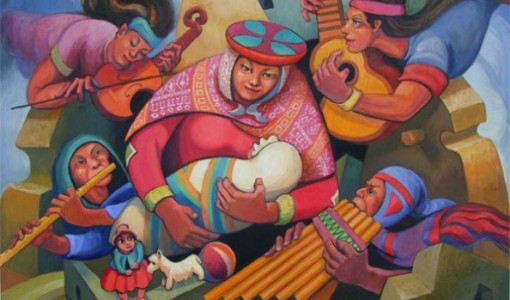 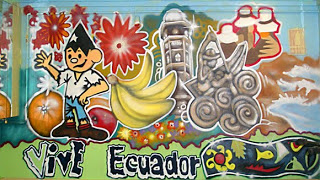 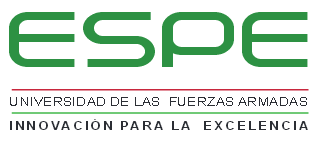 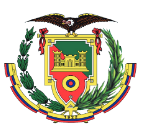 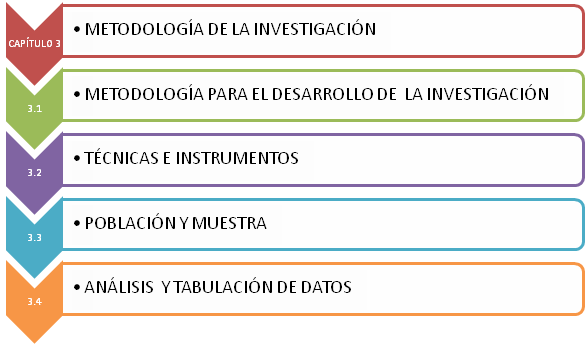 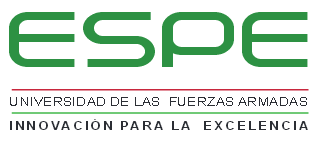 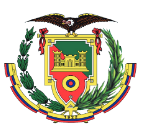 Técnicas e Instrumentos
Metodología para el desarrollo de la investigación
TÉCNICAS:
Observación Directa
Encuesta 
Entrevista

INSTRUMENTOS
Registro Anecdótico
Ficha de observación
Descriptiva con estudio de Correlación
N=n
39 = 39
Población y muestra
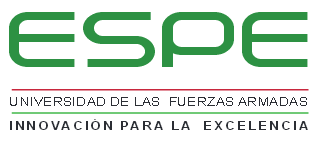 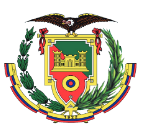 Análisis y tabulación de datos 
Encuesta dirigida a Maestras
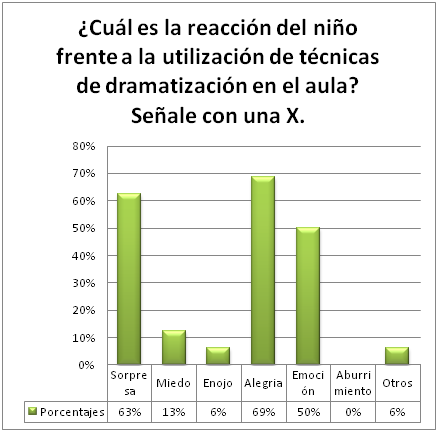 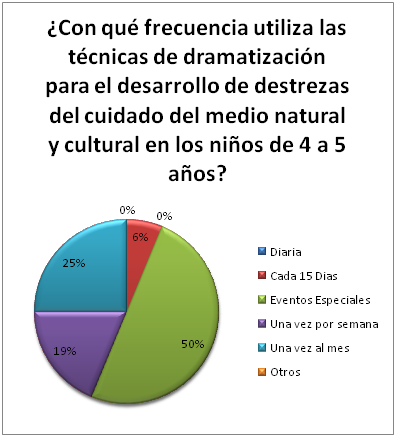 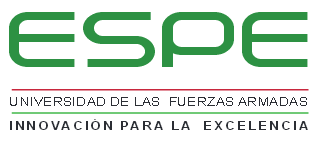 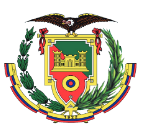 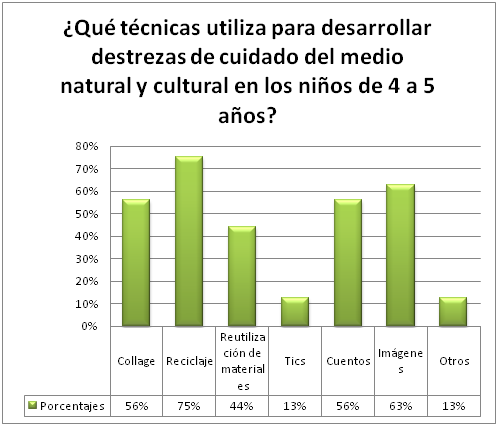 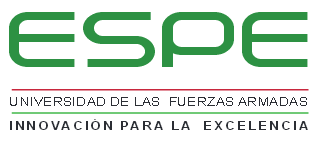 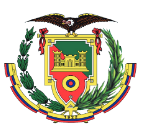 Análisis y tabulación de datos 
Ficha de observación realizada a los niños
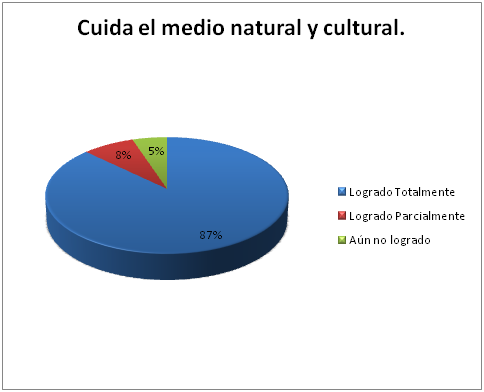 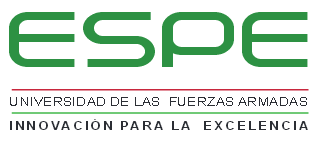 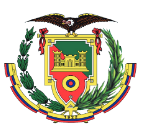 Análisis y tabulación de datos 
Entrevista a expertos
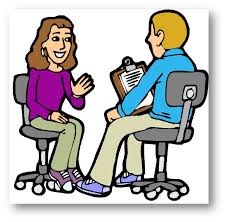 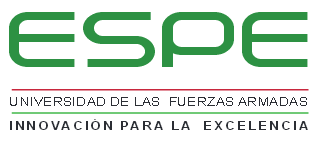 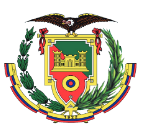 CAPÍTULO 4
 CONCLUSIONES
Los docentes únicamente poseen conocimientos básicos o empíricos de cómo aplicar las técnicas de dramatización como herramienta metodológica dentro del aula. 
Los docentes tienen escaso conocimiento para desarrollar  destrezas del cuidado del medio natural y cultural a través de las técnicas de dramatización de manera paulatina dentro de la Institución Educativa.
Los docentes desconocen de las  reacciones anímicas de los estudiantes al aplicar las técnicas de dramatización dentro del aula.
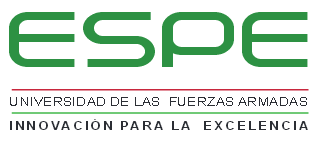 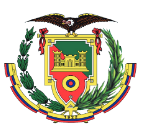 Los docentes de la Institución Educativa recurren u optan por utilizar varias técnicas de aprendizaje dentro de las cuales no están las técnicas de dramatización, para el proceso de enseñanza – aprendizaje del desarrollo de destrezas para el cuidado del medio natural y cultural.

Las técnicas de dramatización contribuyen a que el niño desarrolle la imaginación, la creatividad, el lenguaje, la participación en grupo partiendo de la fantasía de un cuento donde el niño hace que el aprendizaje sea significativo.
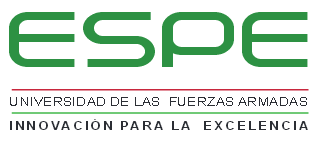 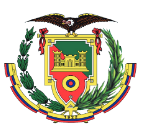 RECOMENDACIONES
Los docentes de párvulos deben recurrir a su imaginación y creatividad para lograr impartir temáticas difíciles de tratar en el salón de clases con los niños y no únicamente centrarse en impartir una clase de manera tradicional y aburrida utilizando los mismos argumentos o materiales de otras personas. Para los docentes que tengan interés por incluir al títere  las técnicas dramáticas en su salón de clase, se plantea como material de apoyo una guía práctica para el trabajo con técnicas dramáticas.
Es necesario introducir las técnicas dramáticas dentro del salón de clase para que nos invadan con su magia, dinamismo, diversión y así desplazar a las aburridas y monótonas clases donde los principales protagonistas son el pizarrón y los marcadores.
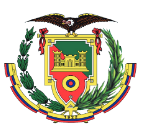 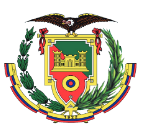 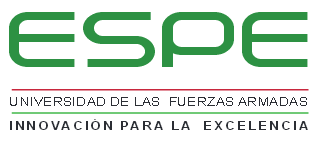 Desde edades tempranas se debe trabajar con los niños sobre el cuidado al medio natural y cultural, para que tomen conciencia de lo que es el respeto, la protección, el cuidado, la igualdad y el sentimiento patrio del medio cultural.

El diseñar una guía con las técnicas de dramatización, permitirá al docente buscar nuevas estrategias para enseñar, obteniendo excelentes resultados y de manera lúdica y recreativa, ya que el teatro infantil, los títeres, las marionetas y el teatro de sombras son un recurso recreativo e innovador.
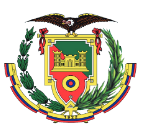 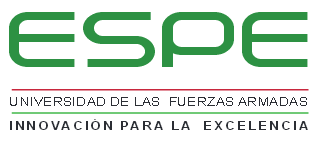 Se debe utilizar las técnicas de dramatización para desarrollar la participación de los niños en público y el trabajo en equipo que se desarrolla en el aula, estos recursos serán de gran ayuda en el aula y también serán de gran motivación para los niños y niñas.
Las técnicas de dramatización son un recurso útil para las maestras, ya que ayudan a mejorar el aprendizaje de los niños y niñas de una manera divertida y motivadora.
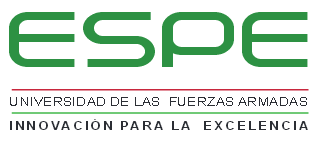 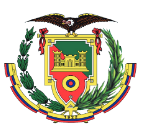 CAPÍTULO 5
GUÍA PARA DOCENTES
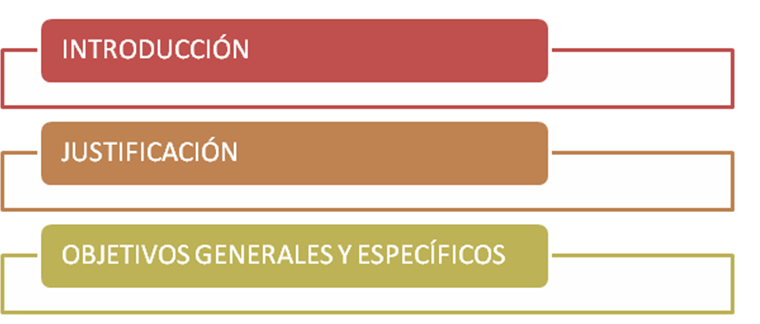 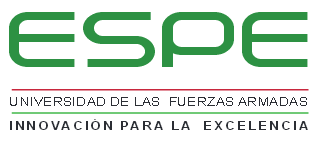 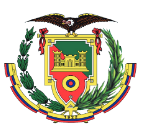 MATERIAL DIDÁCTICO
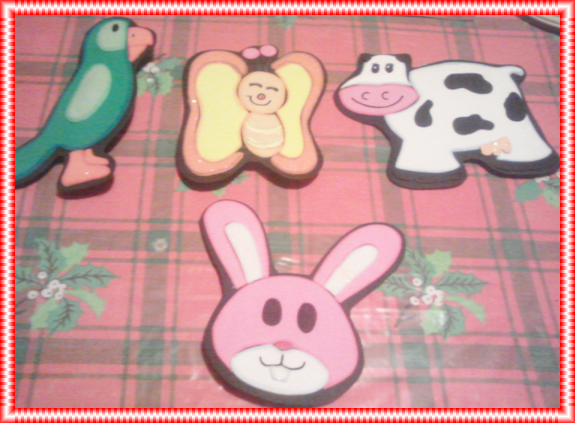 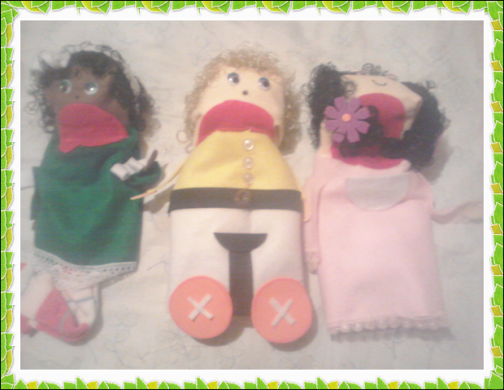 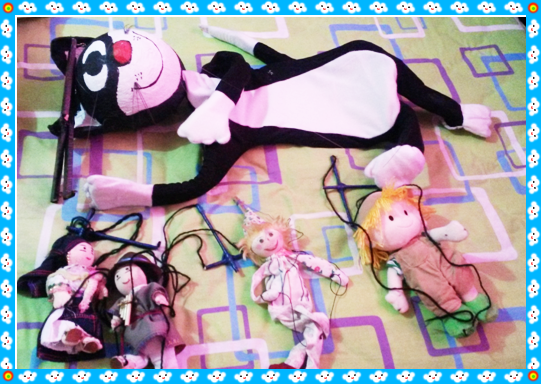 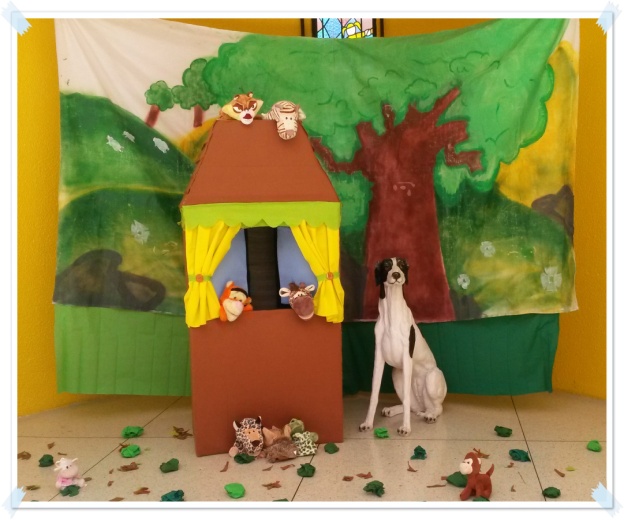 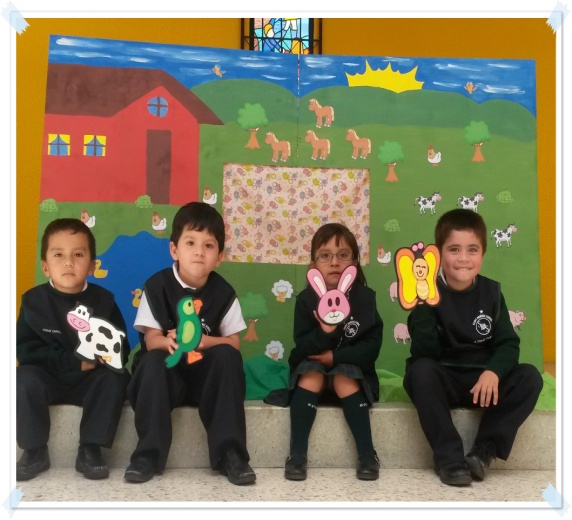 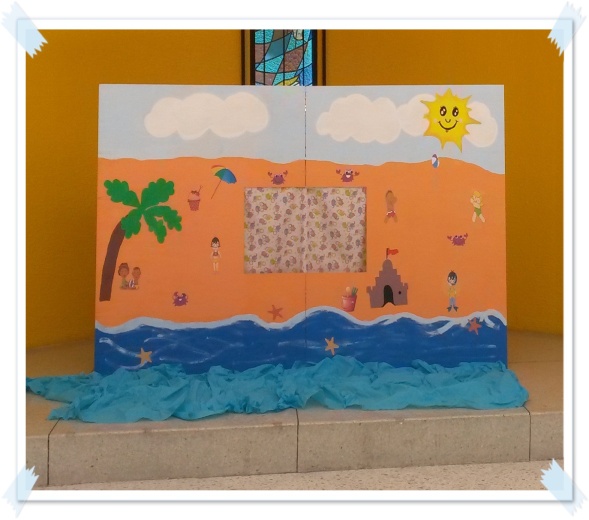 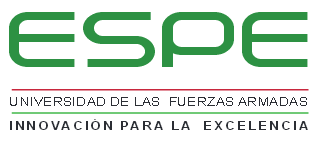 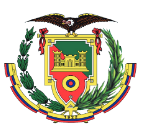 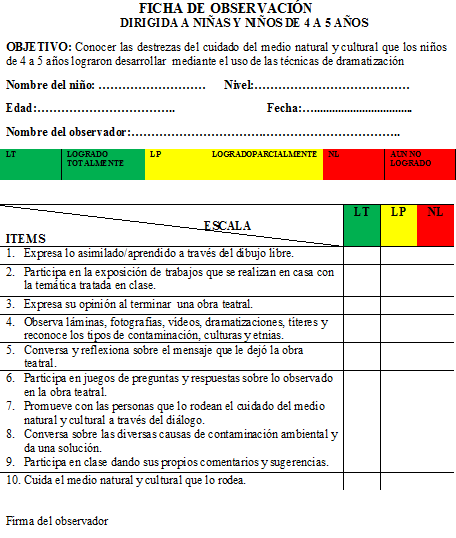 TÉCNICA
 DEL COLOR
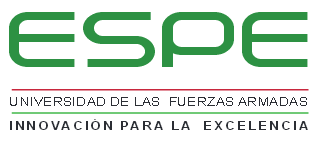 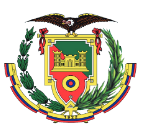 ANECDOTARIO
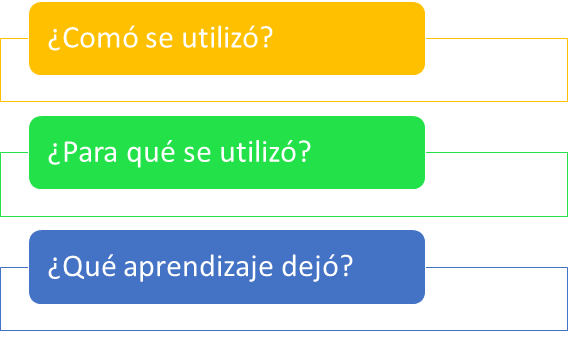 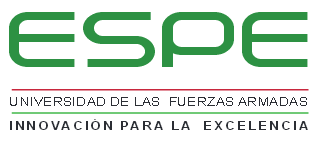 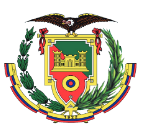 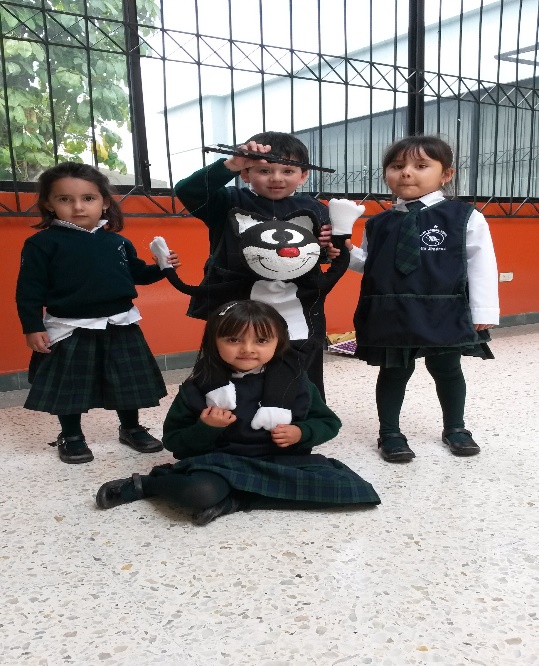 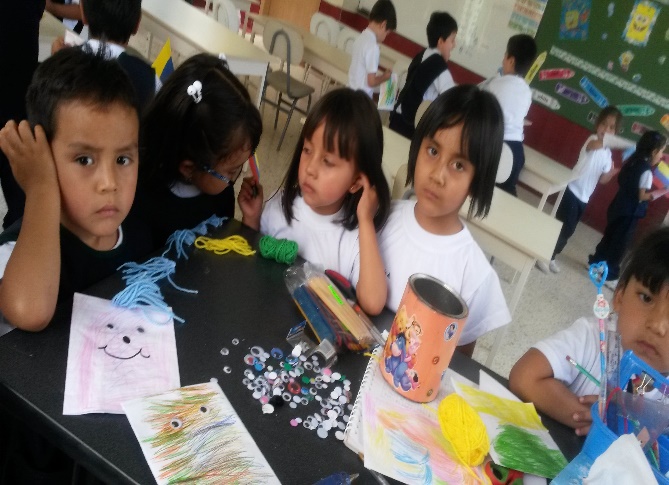 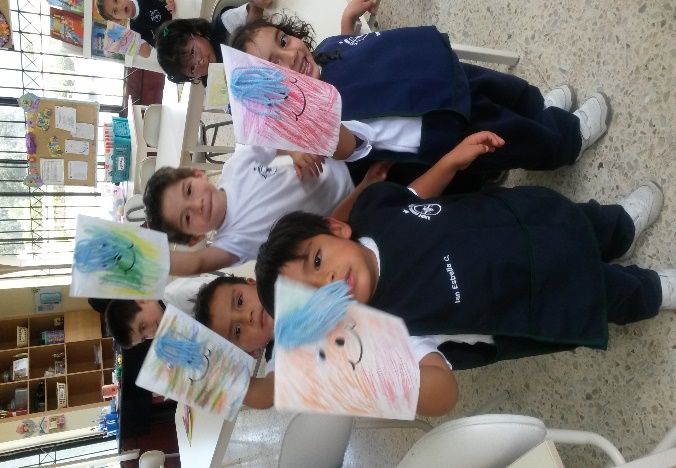 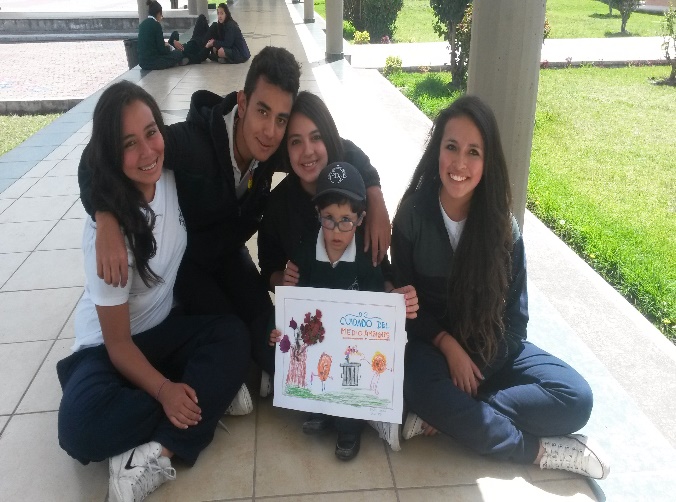 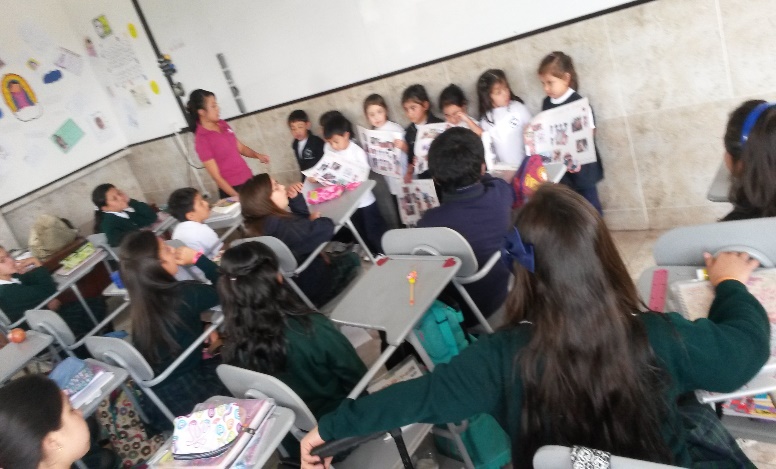 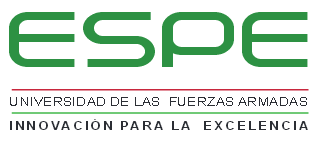 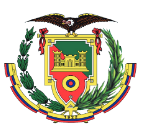 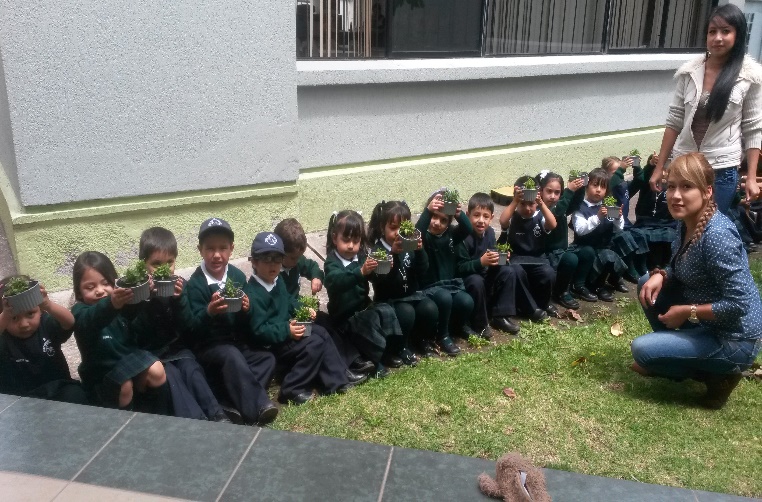 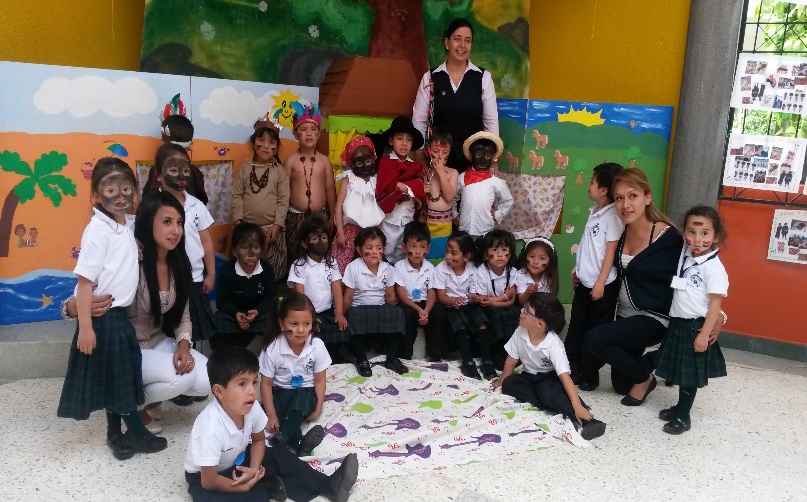 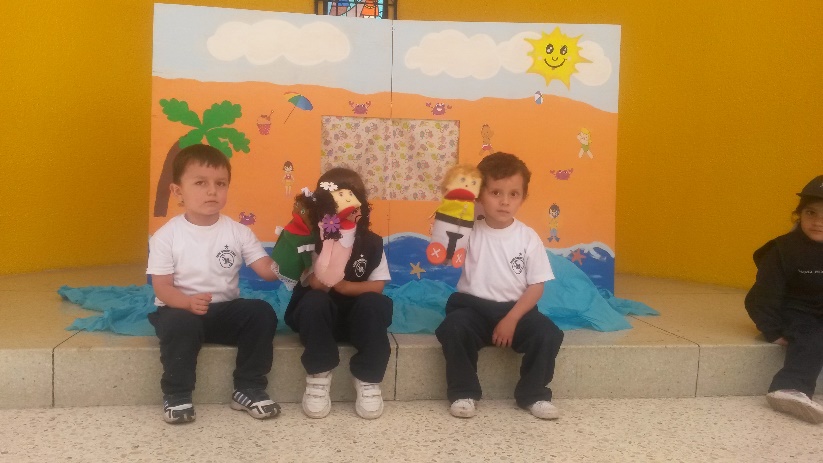 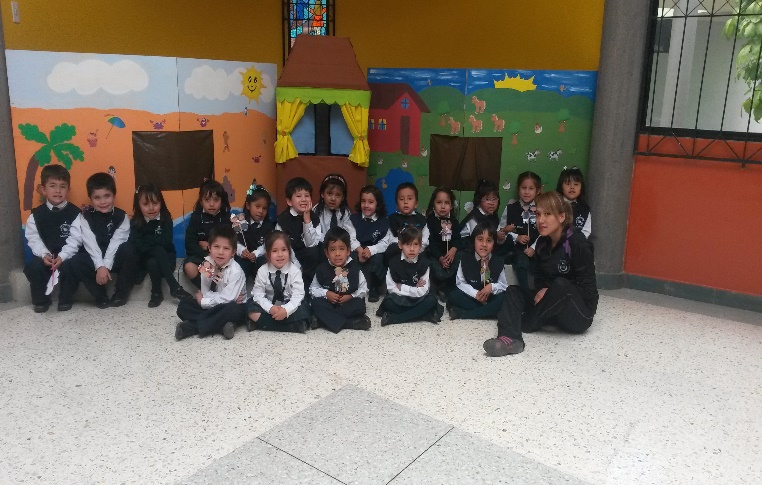 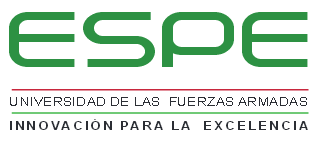 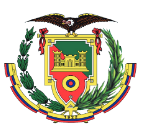 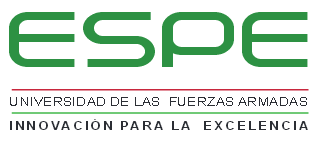 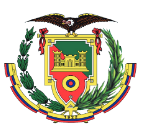 El arte supremo del maestro es despertar el placer de la expresión creativa y el conocimiento. 
Albert Einstein